Table 1 Age-adjusted cytomegalovirus (CMV) seroprevalence in the noninstitutionalized, civilian population of the ...
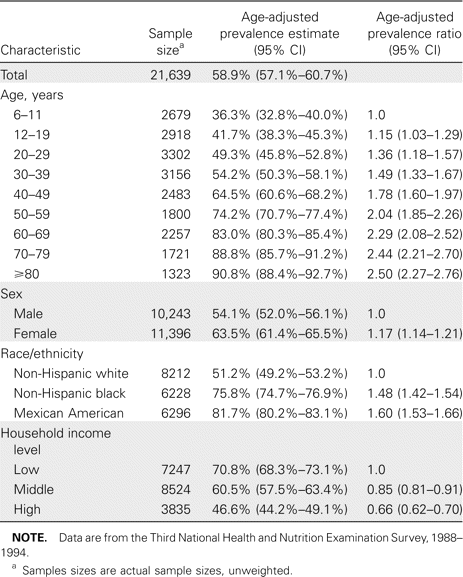 Clin Infect Dis, Volume 43, Issue 9, 1 November 2006, Pages 1143–1151, https://doi.org/10.1086/508173
The content of this slide may be subject to copyright: please see the slide notes for details.
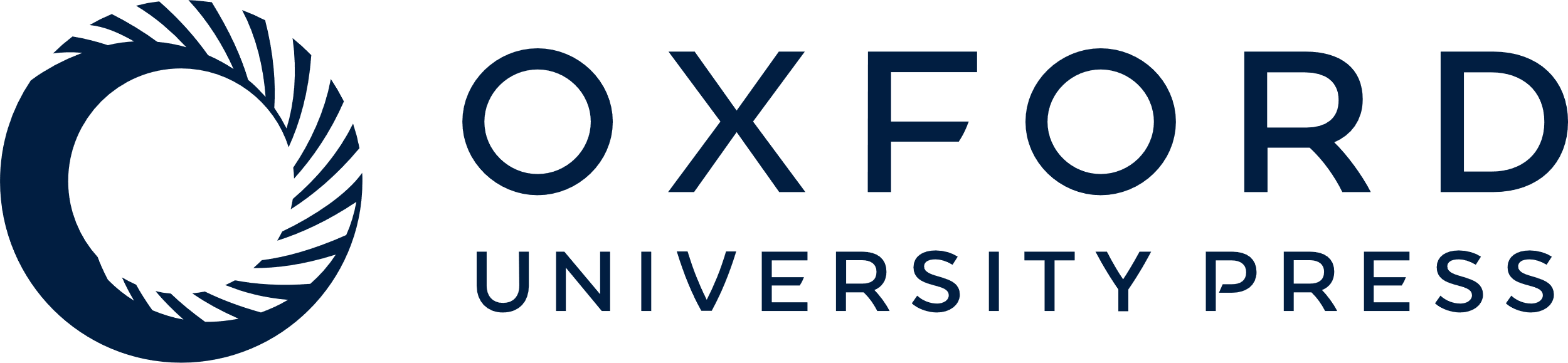 [Speaker Notes: Table 1 Age-adjusted cytomegalovirus (CMV) seroprevalence in the noninstitutionalized, civilian population of the United States, aged ⩾6 years.


Unless provided in the caption above, the following copyright applies to the content of this slide: © 2006 Infectious Diseases Society of America]
Table 2 Multivariate analysis of cytomegalovirus (CMV) seroprevalence in the noninstitutionalized, civilian ...
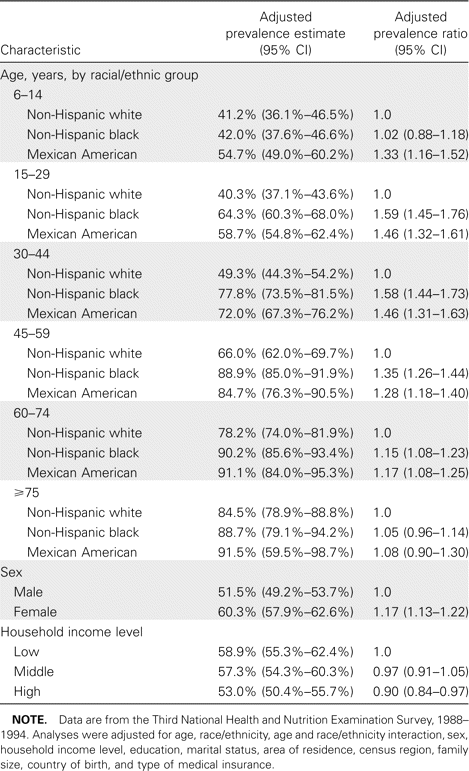 Clin Infect Dis, Volume 43, Issue 9, 1 November 2006, Pages 1143–1151, https://doi.org/10.1086/508173
The content of this slide may be subject to copyright: please see the slide notes for details.
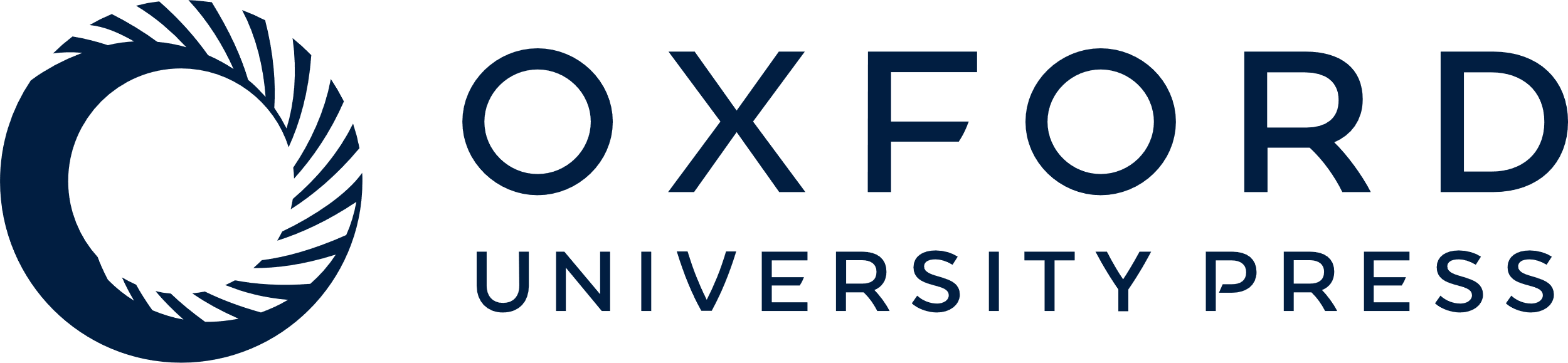 [Speaker Notes: Table 2 Multivariate analysis of cytomegalovirus (CMV) seroprevalence in the noninstitutionalized, civilian population of the United States, aged ⩾6 years (n = 21,639).


Unless provided in the caption above, the following copyright applies to the content of this slide: © 2006 Infectious Diseases Society of America]
Figure 1 Data from the Third National Health and Nutrition Examination Survey, 1988–1994, showing results of testing ...
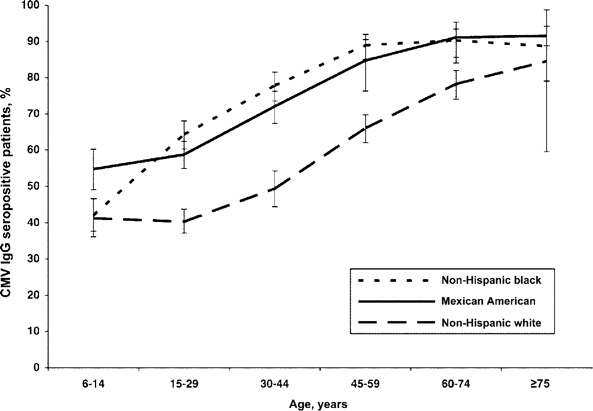 Clin Infect Dis, Volume 43, Issue 9, 1 November 2006, Pages 1143–1151, https://doi.org/10.1086/508173
The content of this slide may be subject to copyright: please see the slide notes for details.
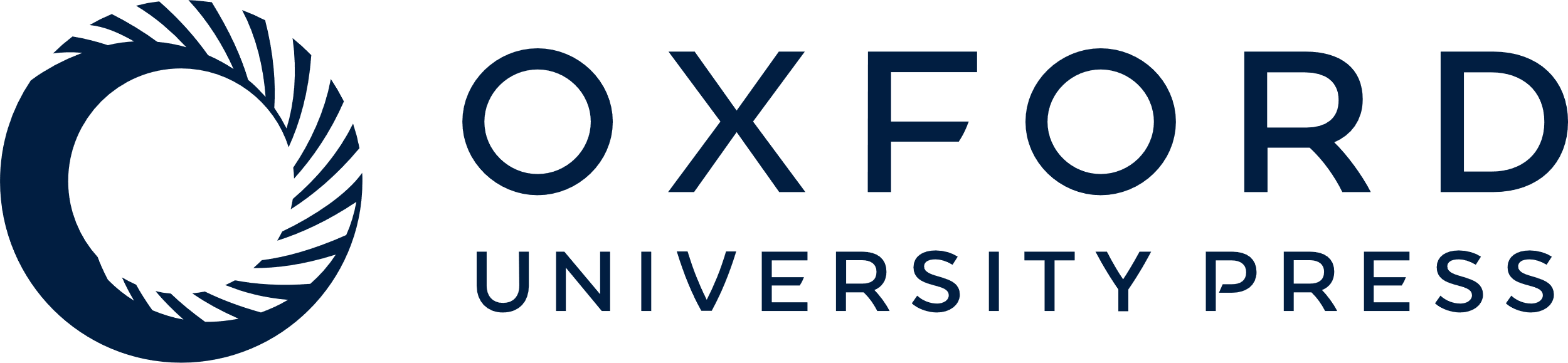 [Speaker Notes: Figure 1 Data from the Third National Health and Nutrition Examination Survey, 1988–1994, showing results of testing for seroprevalence of cytomegalovirus (CMV), by age and race. Data were adjusted for sex, household income level, education, marital status, area of residence, census region, family size, country of birth, and type of medical insurance.


Unless provided in the caption above, the following copyright applies to the content of this slide: © 2006 Infectious Diseases Society of America]
Figure 2 Data from the Third National Health and Nutrition Examination Survey, 1988–1994, showing results of testing ...
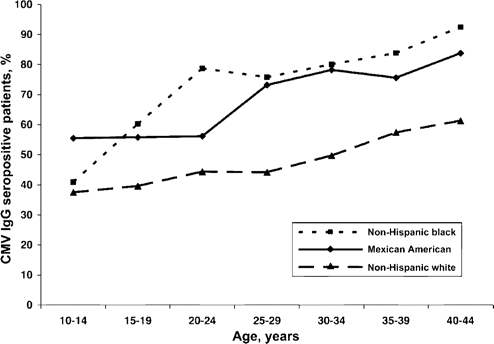 Clin Infect Dis, Volume 43, Issue 9, 1 November 2006, Pages 1143–1151, https://doi.org/10.1086/508173
The content of this slide may be subject to copyright: please see the slide notes for details.
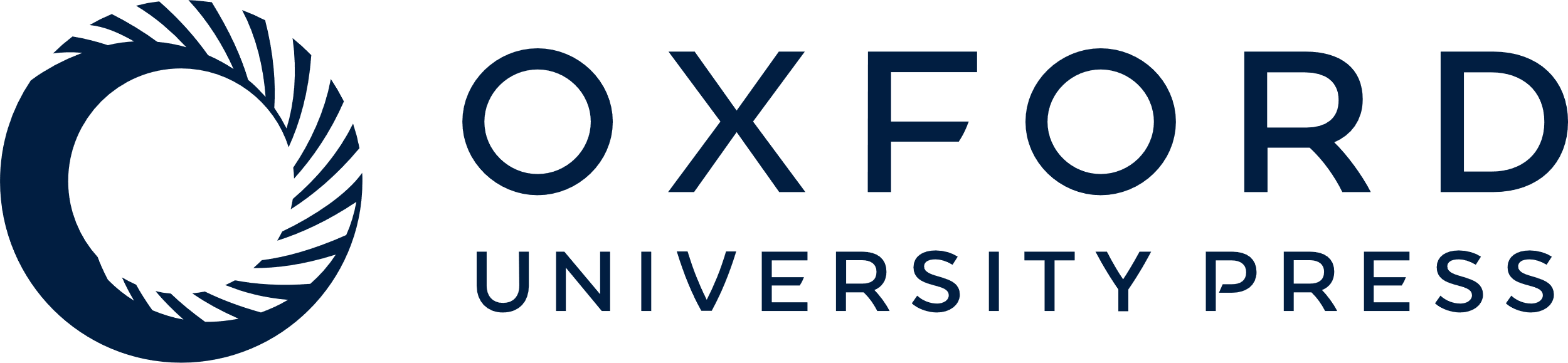 [Speaker Notes: Figure 2 Data from the Third National Health and Nutrition Examination Survey, 1988–1994, showing results of testing for seroprevalence of cytomegalovirus (CMV) in women of childbearing age, by age and race. Data were adjusted for household income level, education, marital status, area of residence, census region, family size, country of birth, and type of medical insurance.


Unless provided in the caption above, the following copyright applies to the content of this slide: © 2006 Infectious Diseases Society of America]
Table 3 Other demographic risk factors and cytomegalovirus (CMV) seroprevalence in the noninstitutionalized, civilian ...
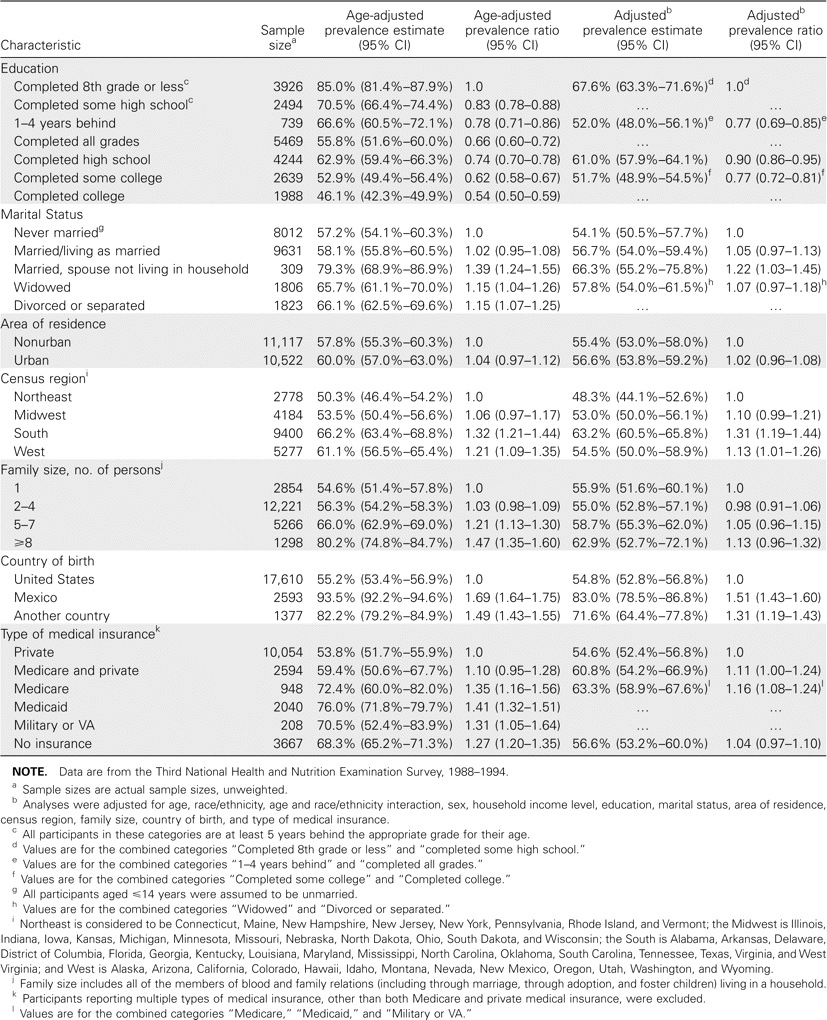 Clin Infect Dis, Volume 43, Issue 9, 1 November 2006, Pages 1143–1151, https://doi.org/10.1086/508173
The content of this slide may be subject to copyright: please see the slide notes for details.
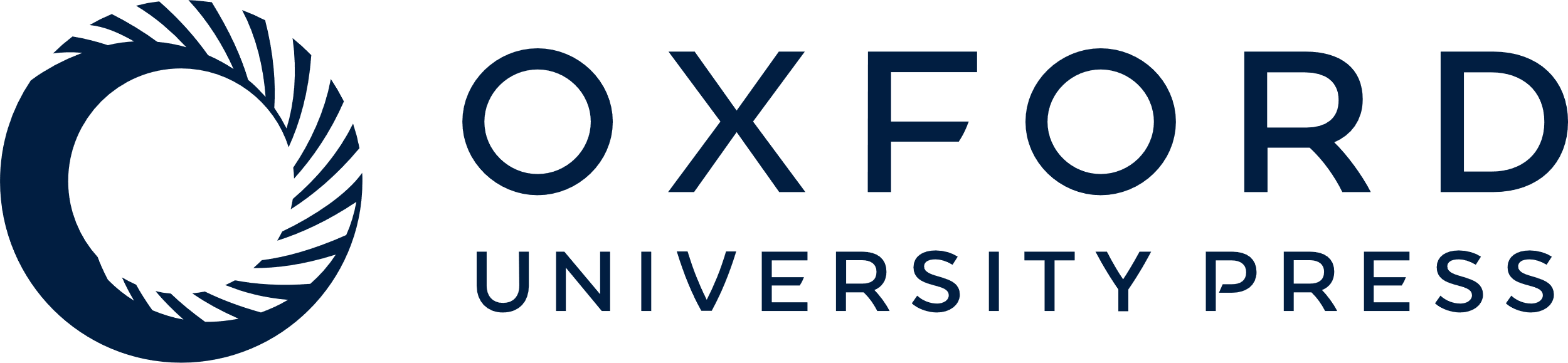 [Speaker Notes: Table 3 Other demographic risk factors and cytomegalovirus (CMV) seroprevalence in the noninstitutionalized, civilian population of the United States, aged ⩾6 years (n = 21,639).


Unless provided in the caption above, the following copyright applies to the content of this slide: © 2006 Infectious Diseases Society of America]